การวิเคราะห์ผลการใช้แบบประเมินความพร้อมในการเรียนรู้และฝึกทักษะการใช้ภาษาไทย
ครู...................................................................ระดับชั้น........................โรงเรียน.......................................................................................
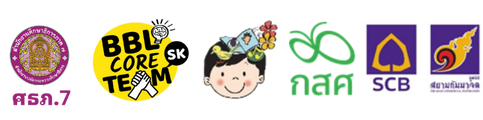 ค่า Effect Size = ..........
คะแนนเฉลี่ยในแต่ละด้าน
B
A
ตัวอย่าง นำข้อมูลมาได้จาก Excel
ตัวอย่าง นำข้อมูลมาได้จาก Excel
*คะแนนเต็ม =.........
สถานการณ์ในห้องเรียน
การเรียนรู้ของครู จากการวัดและใช้เครื่องมือ ES
ปรับห้องเรียนอย่างไร ? (หลังจาก Pre)
ผลเป็นอย่างไร ? (ทำไมถึงเป็นเช่นนั้น)
ถ้าจะปรับให้ดีขึ้น จะปรับอย่างไร ? (หลังจาก Post-Test)